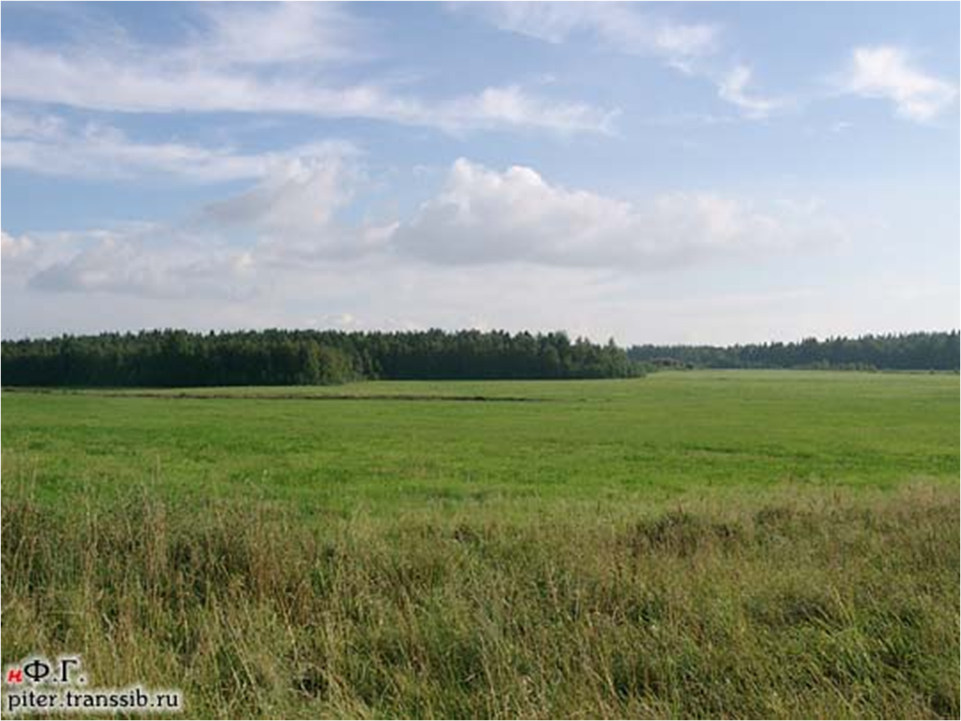 Муниципальное автономное образовательное учреждение детский сад №39 «Родничок»Педагогический проект«Домашние животные»                                                                                                                                                                                                        		Автор проекта:                			Набиуллина Алёна Валерьевна				Растрепенина Елена Ивановна.
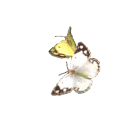 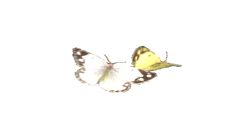 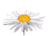 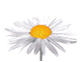 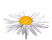 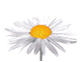 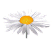 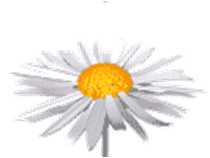 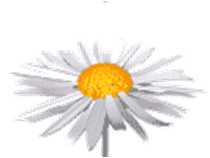 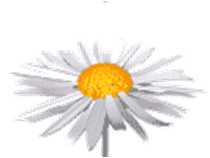 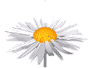 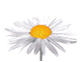 Участники проекта:дети первой младшей группы, воспитатели, родители.
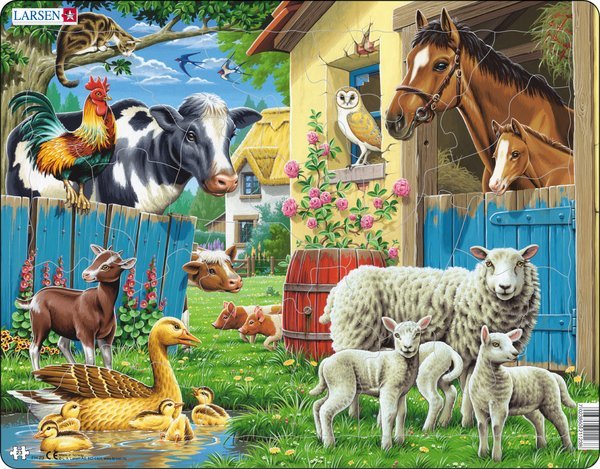 Вид проекта:   познавательный, групповой, краткосрочный. Срок реализации проекта: ноябрь 9.11.-13.11.2016г.
Актуальность
Обогащать представления детей о домашних животных. Особенности образа жизни: где живут, какие звуки издают, что и как едят, как двигаются.
Участие детей в проекте «Домашние животные» позволит максимально обогатить знания и представления детей о домашних животных ; обогатить словарный запас и творческие способности детей.
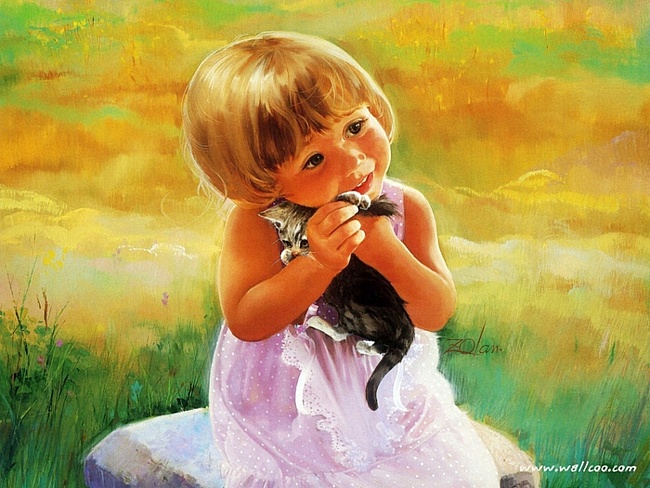 Цель проекта: расширение и обобщение  знаний детей о домашних животных
Задачи проекта:
Сформировать знания детей о домашних животных с учётом интеграции образовательных областей.
Уточнить представления детей о домашних животных, их внешнем виде, какие голоса подают, где живут, чем питаются, какую пользу приносят.
Воспитывать гуманное отношение к животным.
Развивать речь, мышление, любознательность, воображение, обогащать словарный запас.
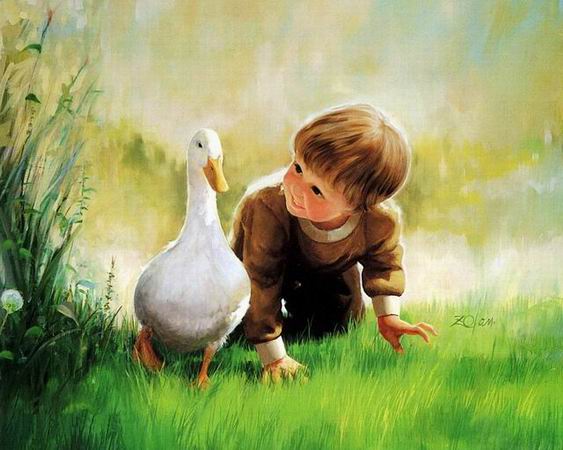 Этапы реализации проекта:
Организационный (подготовительный):

Подбор иллюстративного материала по теме «Домашние животные»;
 Подбор художественной литературы (сказок, рассказов, стихов, пальчиковых игор) по теме;
 Подбор дидактических игр.
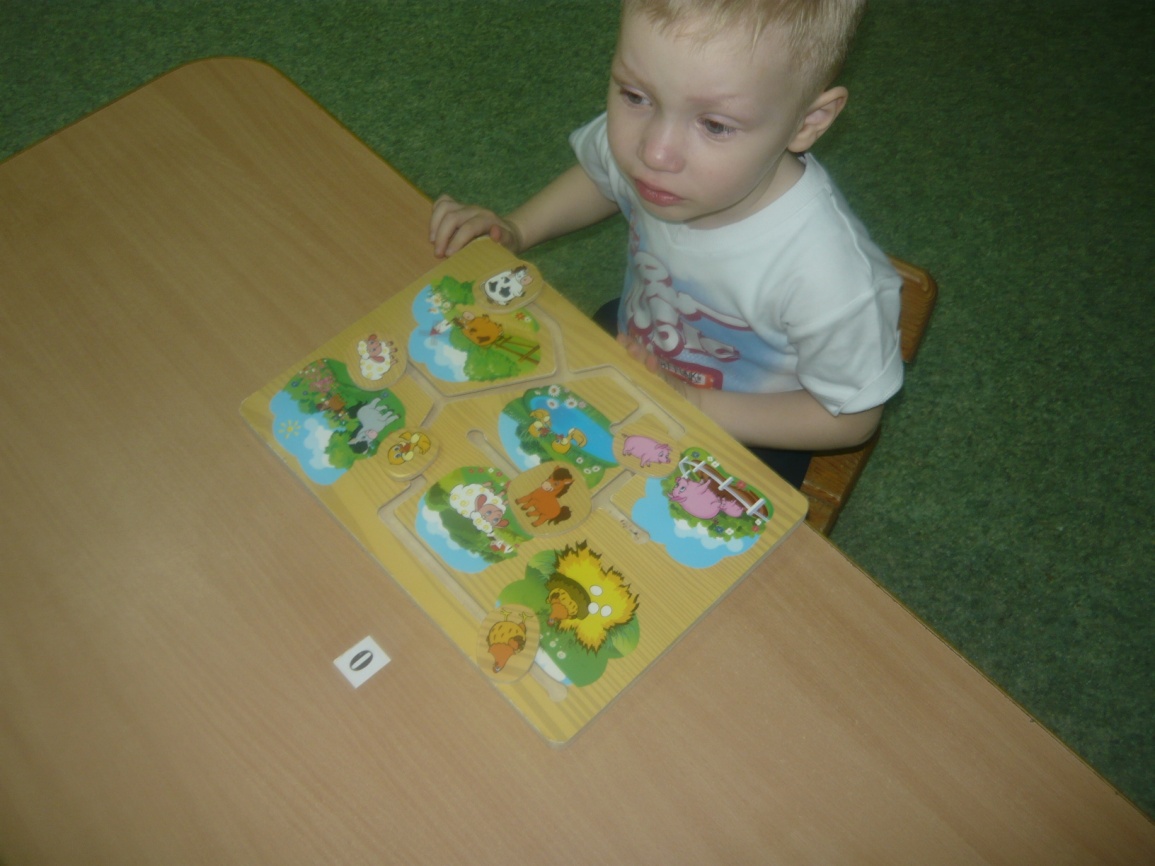 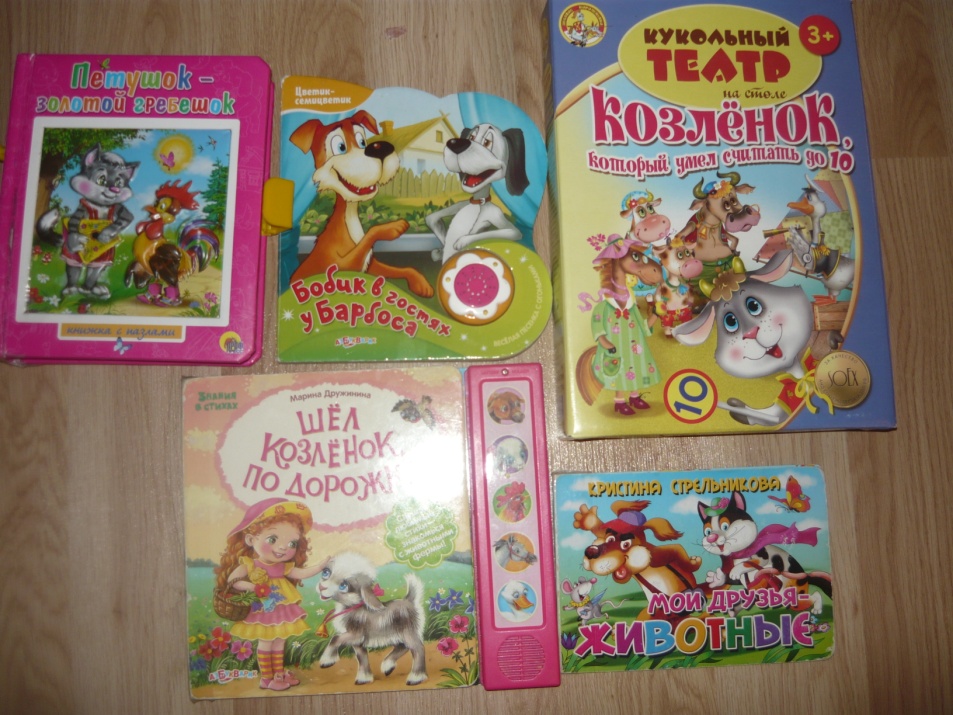 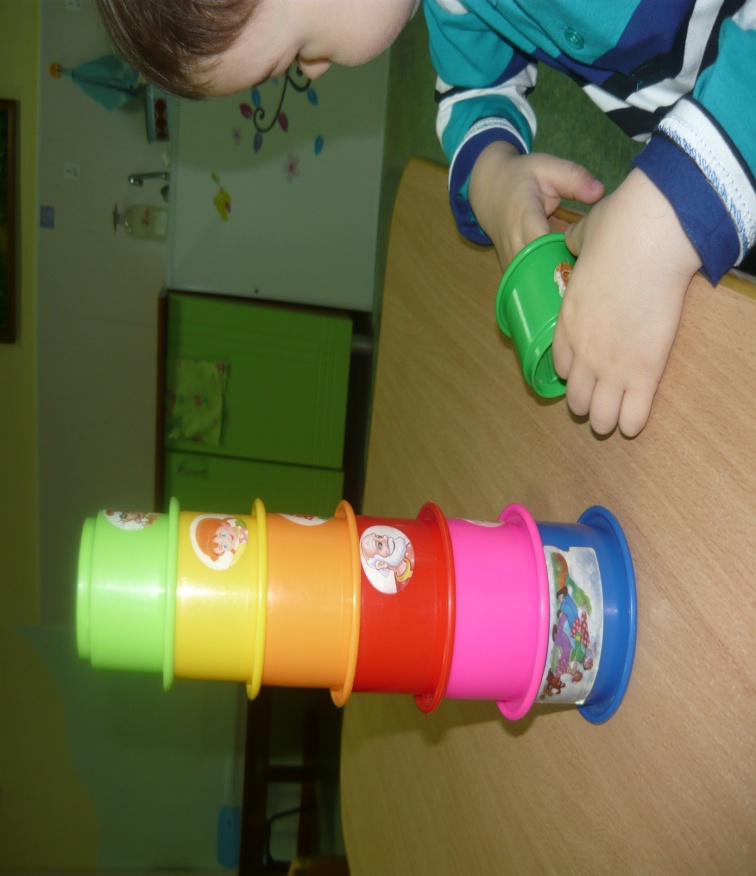 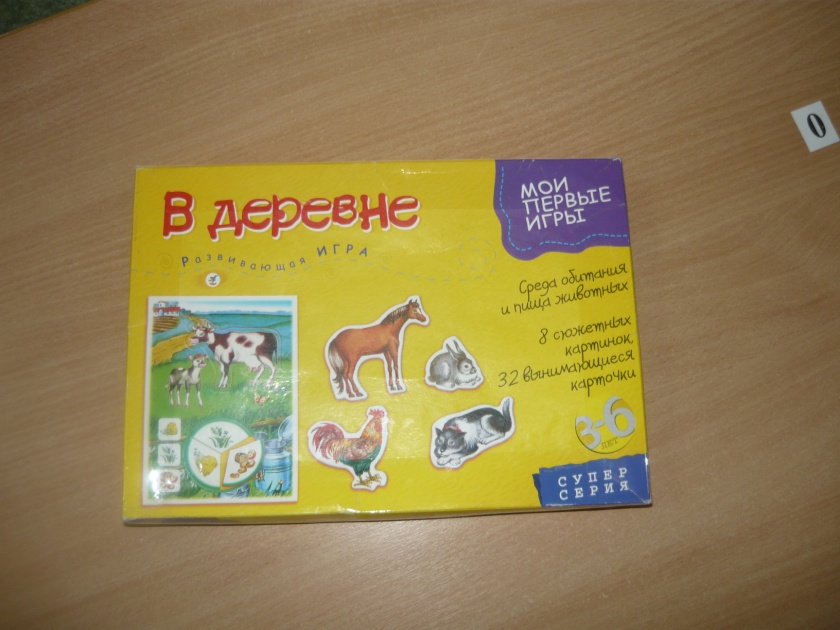 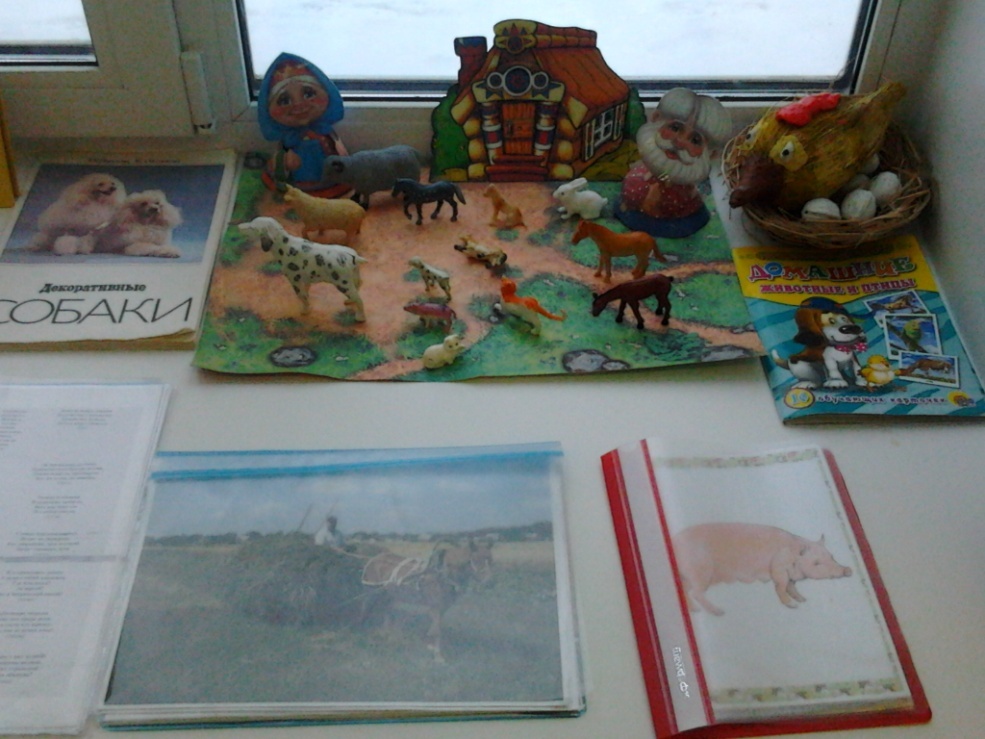 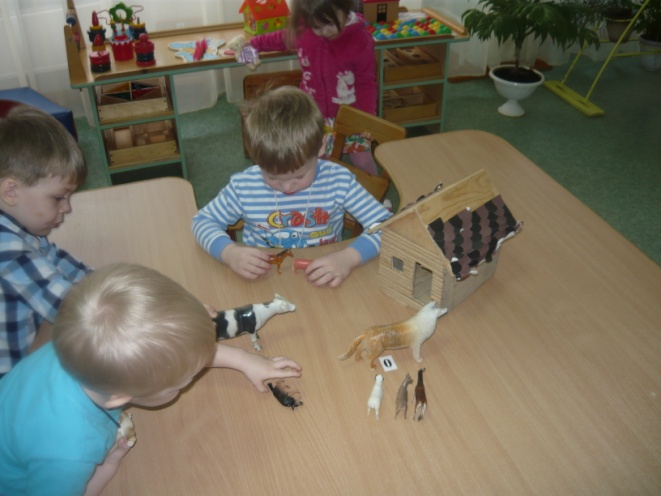 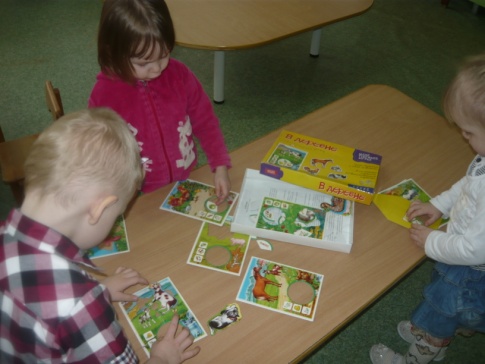 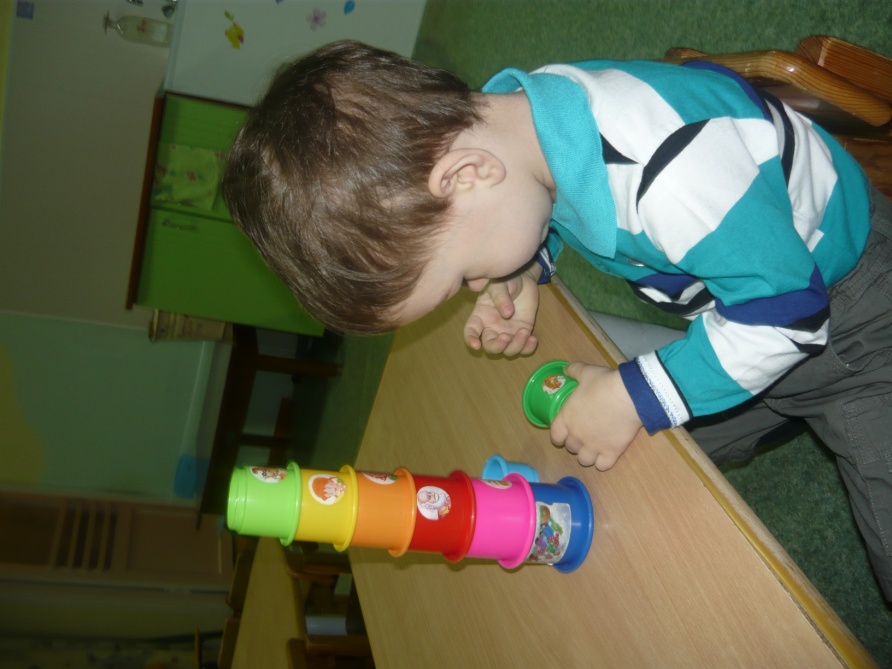 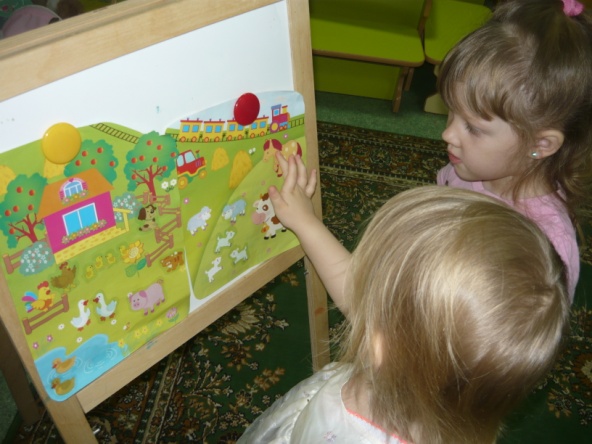 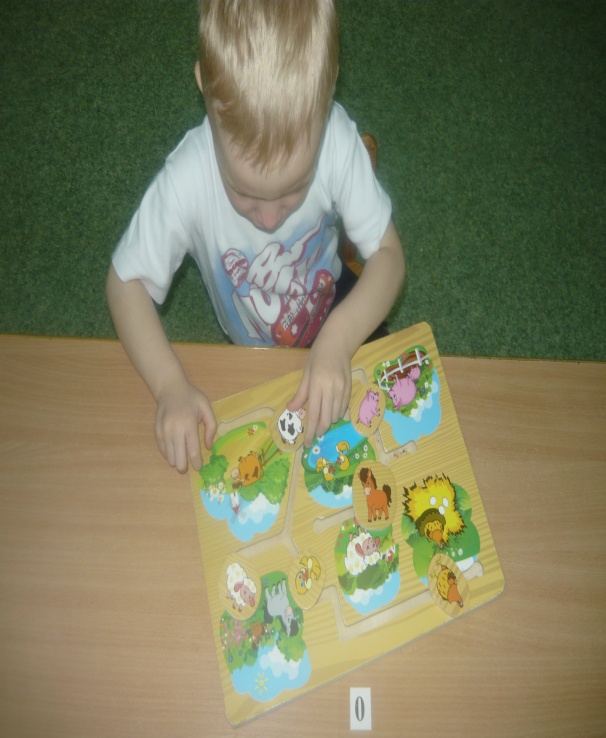 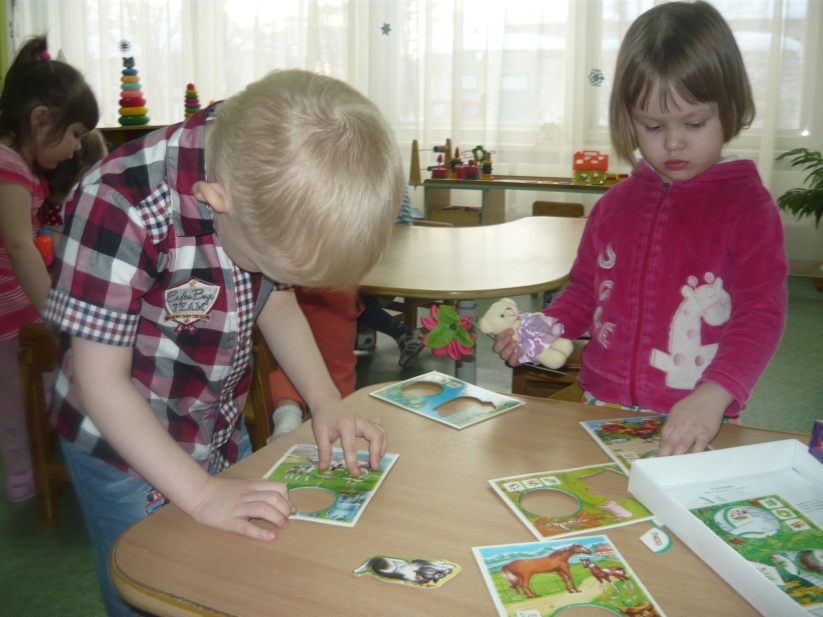 II. План реализации проекта:
Формы и методы работы.

НОД по теме: «Маму потерял теленок»
Беседы, рассматривание иллюстраций, книг, энциклопедий о животных, просмотр мультфильмов.
Обучение детей отгадыванию загадок. 
Создание альбома  «Домашние животные». 
Чтение сказок «Репка»,"Волк и козлята";  рассказов: В. Берестов "Коза", А. Пантелеев "Как поросёнок говорить научился".  
Проведение дидактических игр «Угадай и назови», «Мамы и их детки», «Кто кем станет?», «Чем накормить? », «Домашние или дикие?». 
Участие в создании выставки рисунков «В мире животных»;
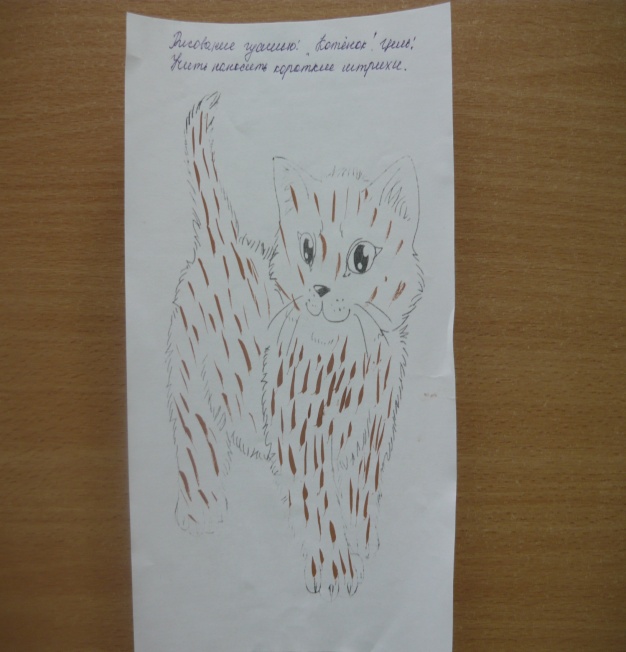 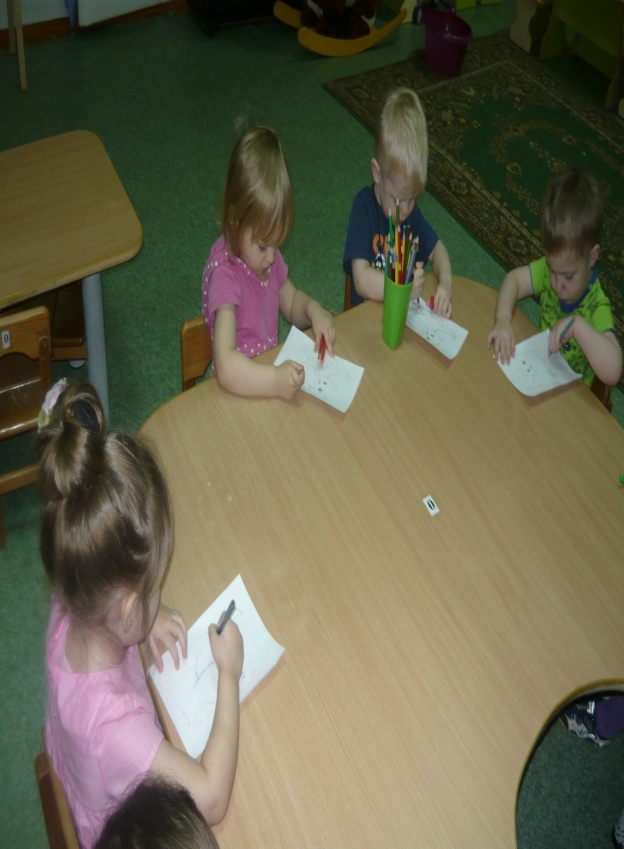 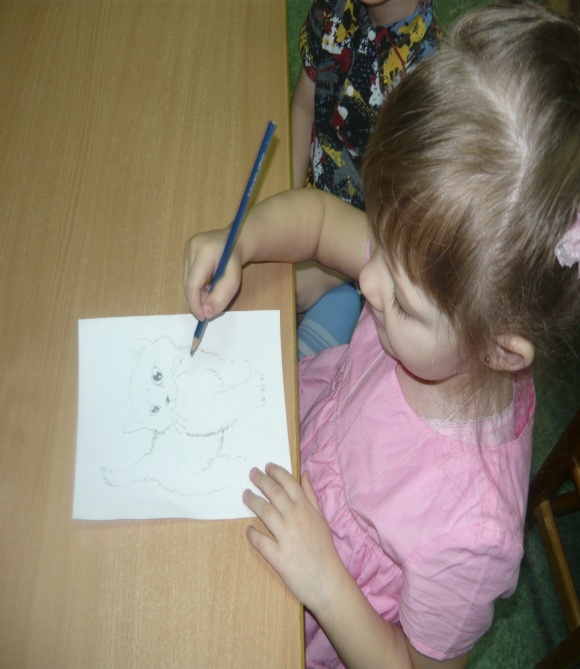 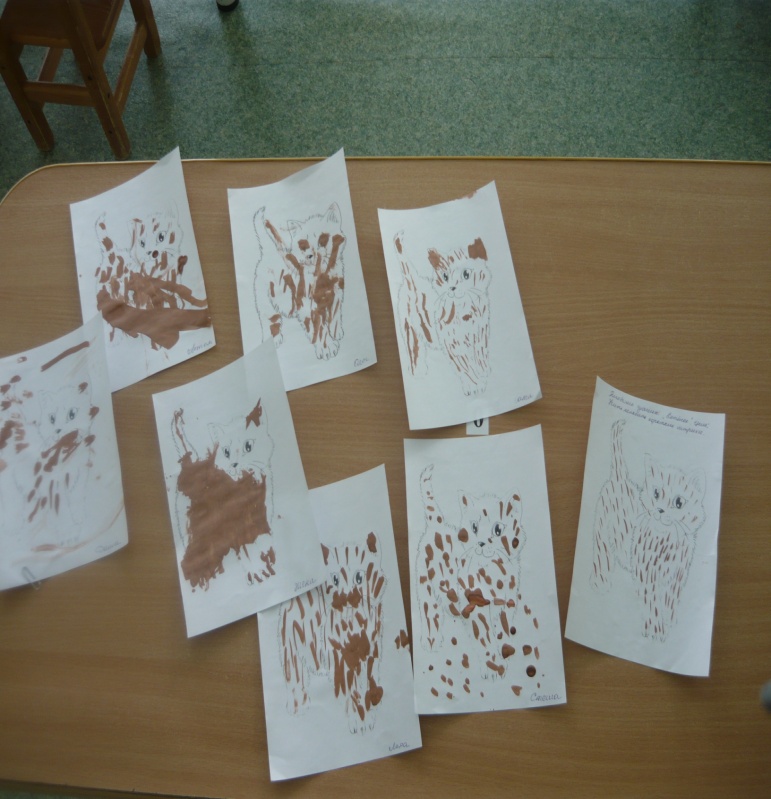 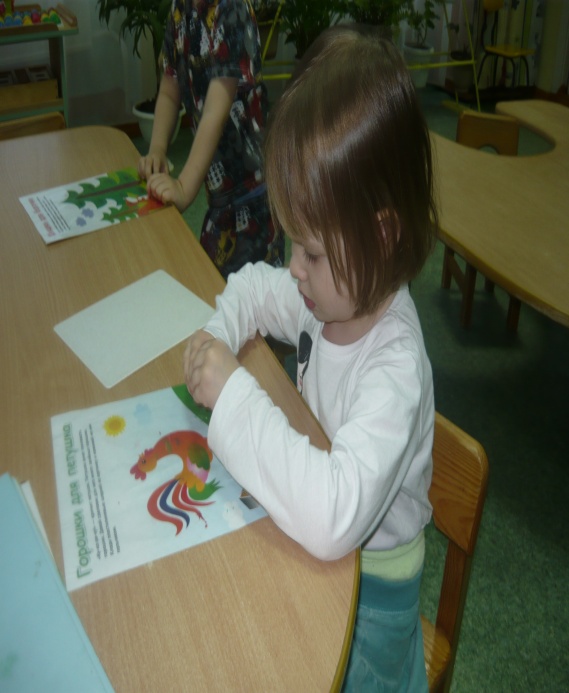 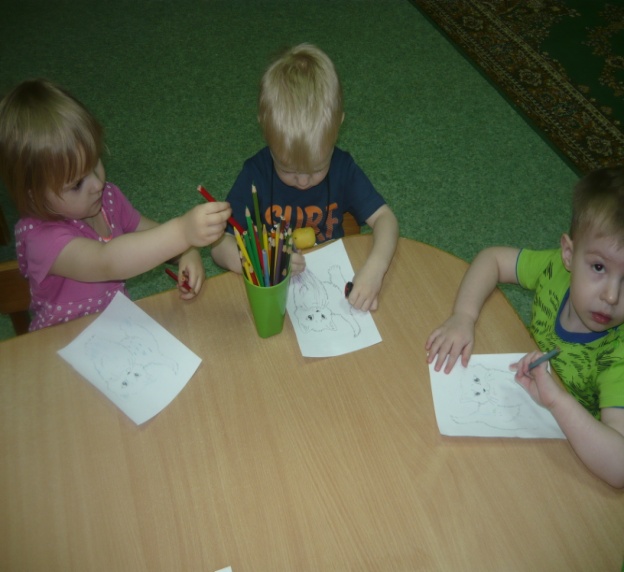 III Итог:
Создание альбома домашние животных с тактильными мехами животных;
 НОД по теме: «Маму потерял теленок»
 Презентация: Радченко Кати и её домашние животные.
Работа с родителями:
Привлечение к оказанию помощи в сборе иллюстративного материала, раскрасок, презинтаций по теме проекта.
Консультации на темы:
«Домашнее животное и ребёнок»
«Зачем ребёнку домашнее животное?»
«Дети и домашние животные. Кто, когда и зачем»
Выводы:
Проект “Домашние животные» был направлен на расширение знаний детей об
особенностях домашних животных, их роли в жизни человека.

В результате проведенной работы дошкольники понимают и знают:
что домашние животные играют  в  жизни человека важную роль. 
как ухаживать за домашними животными, где живут, чем питаются.

В результате проведенной работы отмечено: 
Развитие у детей устойчивого интереса к представителям животного мира – домашним животным.
Активное включение родителей в педагогический процесс ДОУ, укрепление заинтересованности в сотрудничестве с детским садом.

Можно сделать вывод, что благодаря проведённым занятиям, беседам, 
игровой деятельности произошло закрепление и улучшение знаний детей по данной теме.